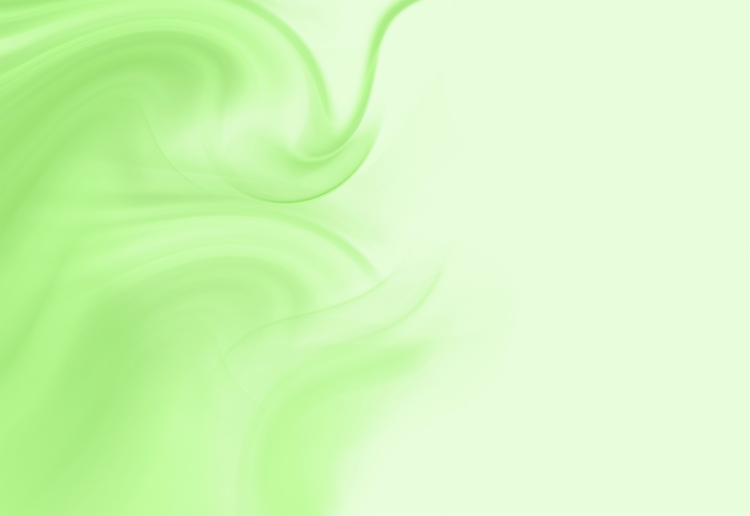 এই স্লাইডটি সম্মানিত শিক্ষকবৃন্দের জন্য।

সম্মানিত শিক্ষকবৃন্দের
প্রতিটি স্লাইডের নিচে অর্থাৎ Slide Note -এ সংযোজন করা নির্দেশনা পাঠটি উপস্থাপনের পুর্বে দেখে নিবেন। শিক্ষকগণ প্রয়োজনবোধে তার নিজস্ব কলাকৌশল প্রয়োগ করতে পারবেন।
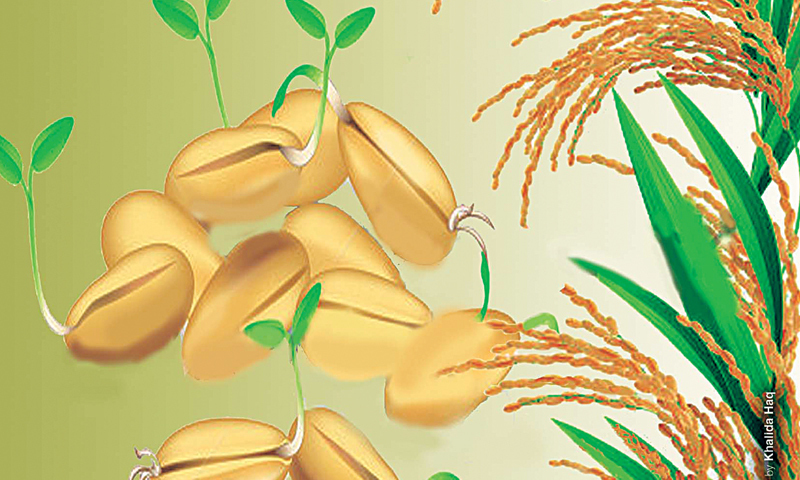 স্বাগতম
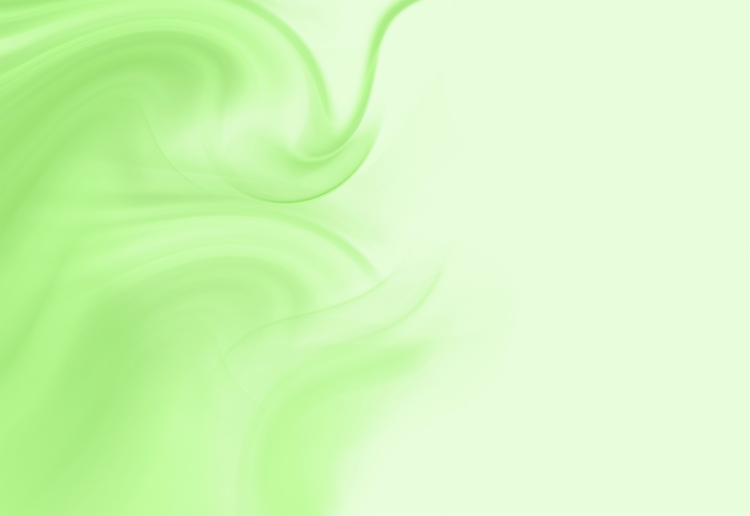 পাঠ পরিচিতি
শিক্ষক পরিচিতি
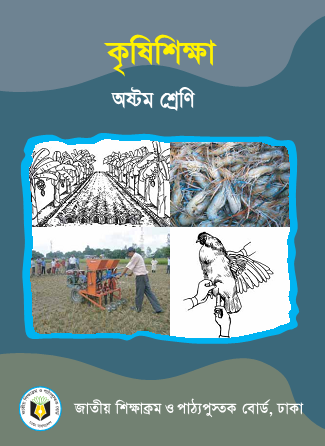 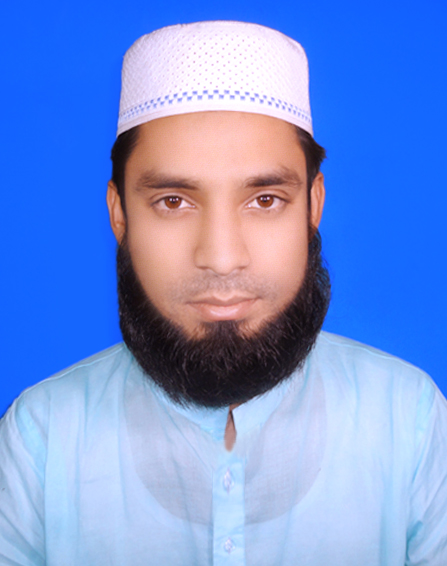 মোঃ আশরাফুল ইসলাম
সহকারী শিক্ষক (কৃষি)
প্রগ্রেসিভ মডেল স্কুল
ময়মনসিংহ
Md.Ashrafulislamsohag@gmail.com
শ্রেণি: 8ম
বিষয়: কৃষিশিক্ষা
অধ্যায়: ৩, পাঠ-9
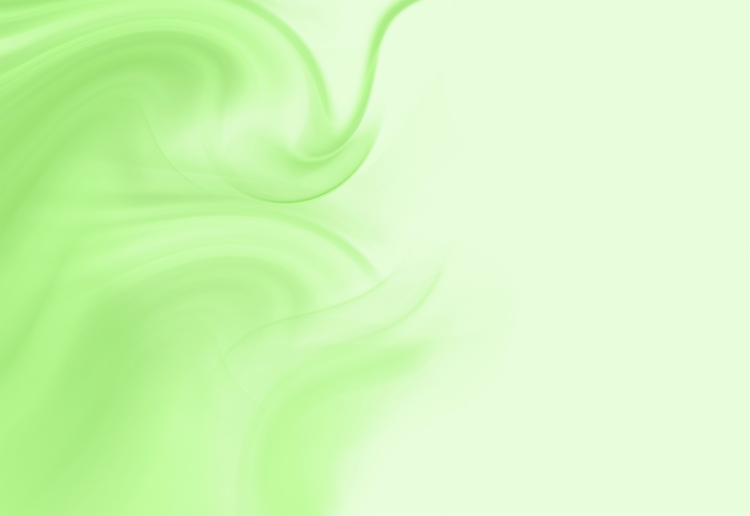 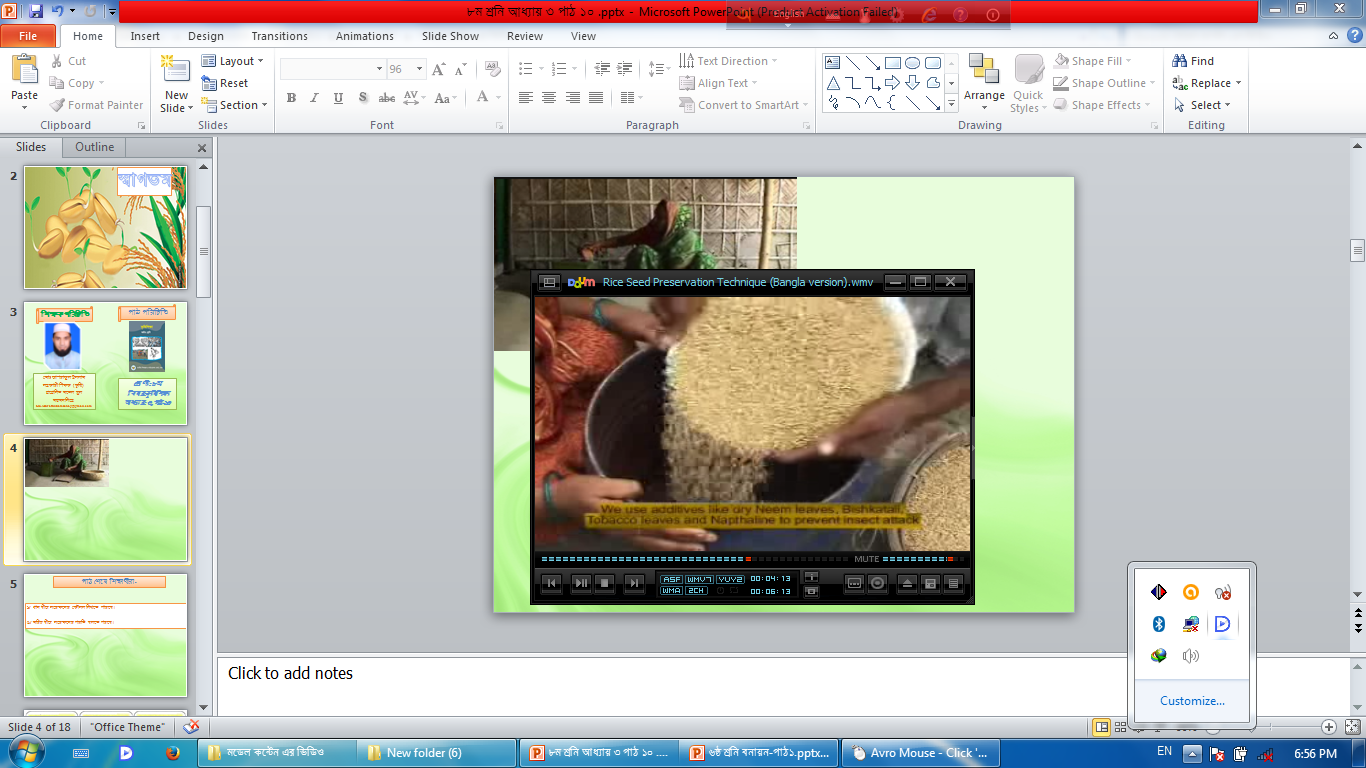 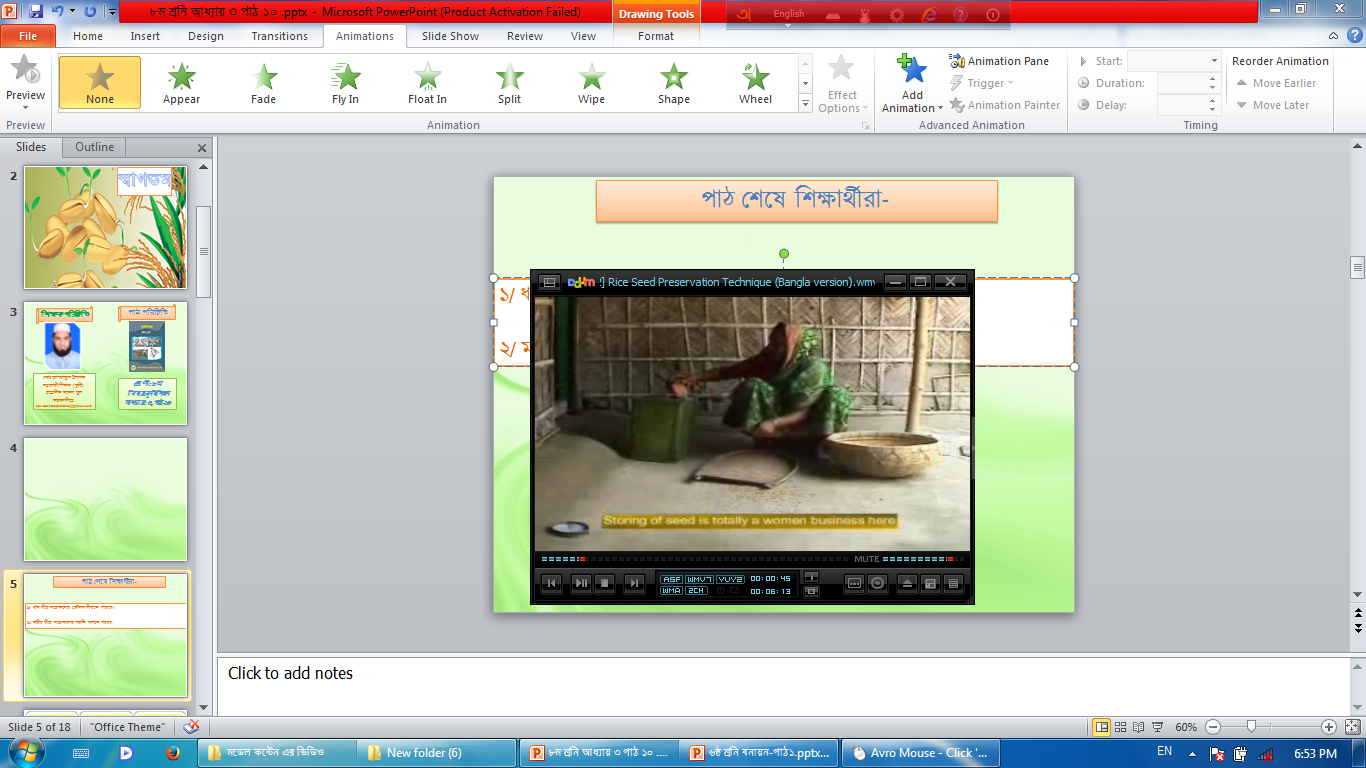 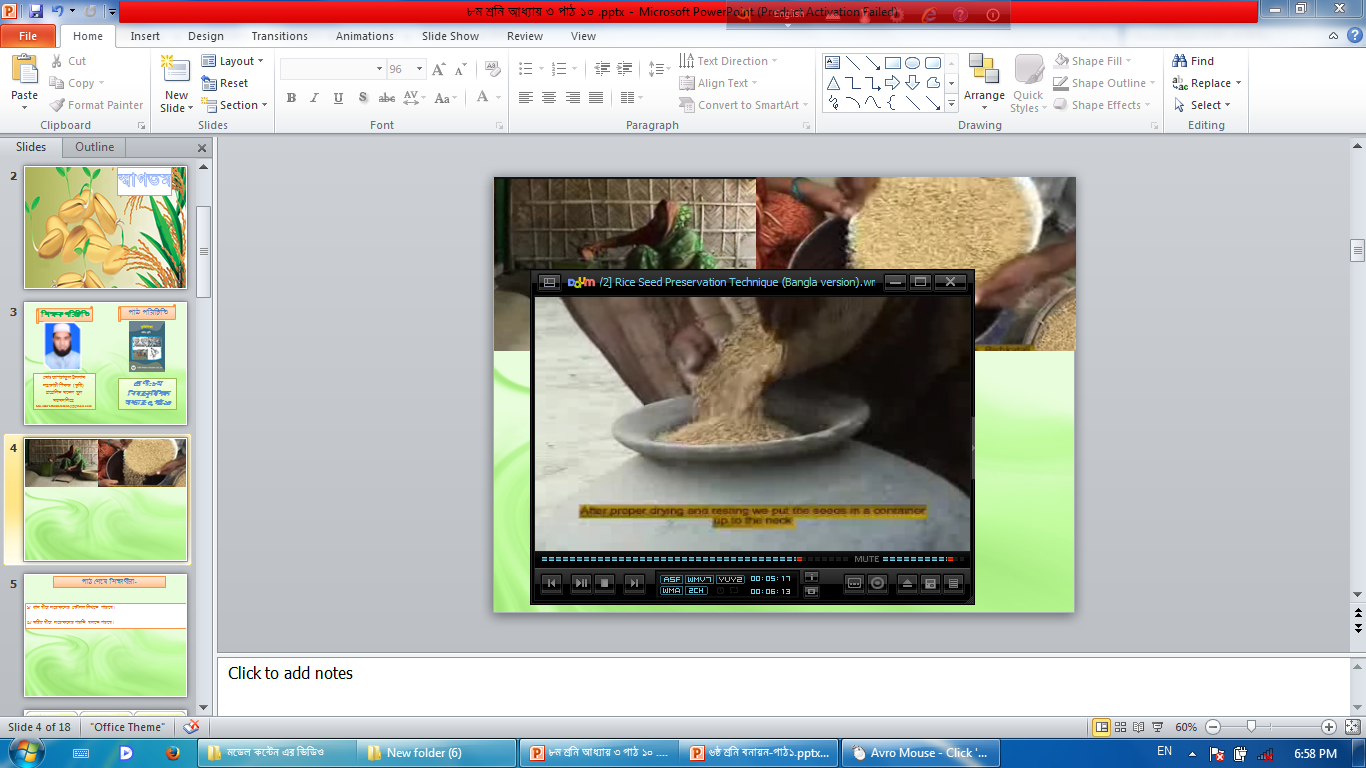 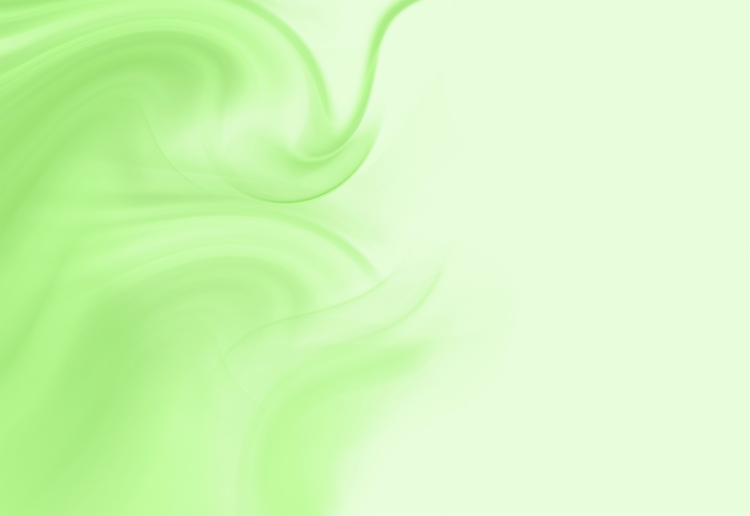 বীজ সংরক্ষণের ধাপ
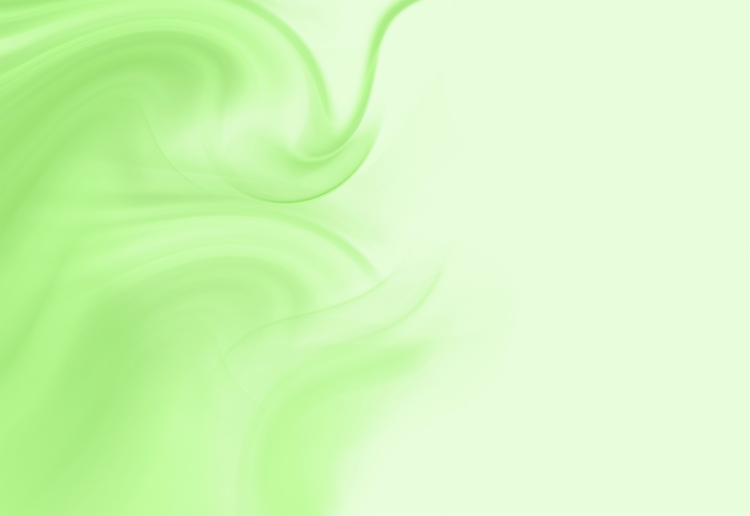 শিখনফল
এ পাঠ শেষে শিক্ষার্থীরা-
১/ ধান বীজ সংরক্ষণের কৌশল বর্ণনা করতে পারবে।

২/ মরিচ বীজ সংরক্ষনের পদ্ধতি বর্ণনা করতে পারবে।
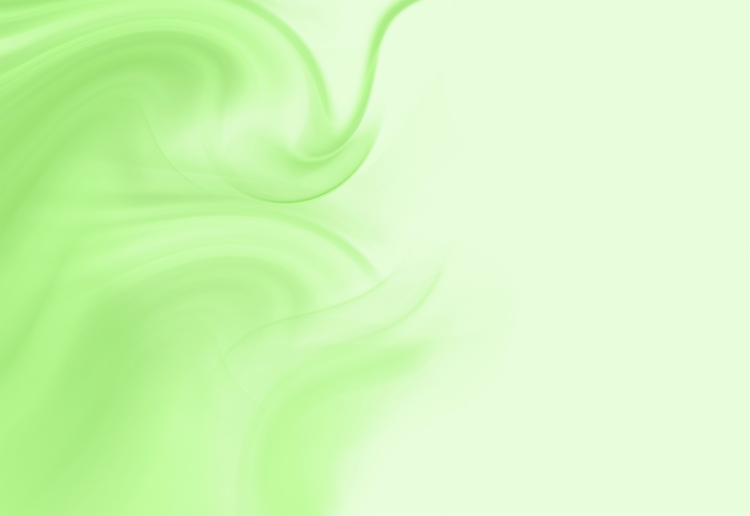 ধান বীজ সংরক্ষণের ধাপ
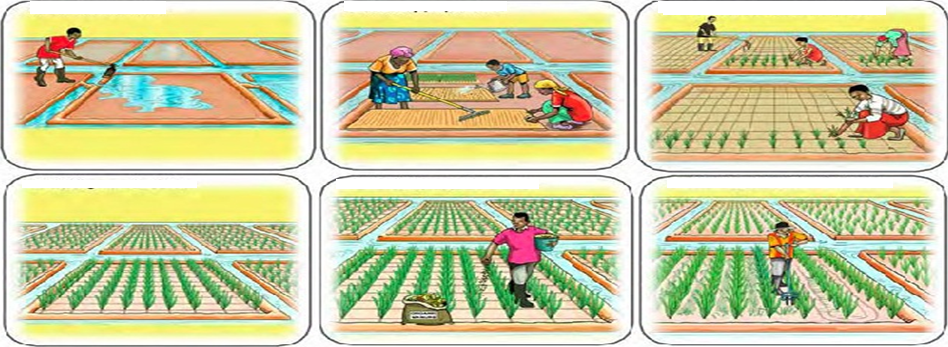 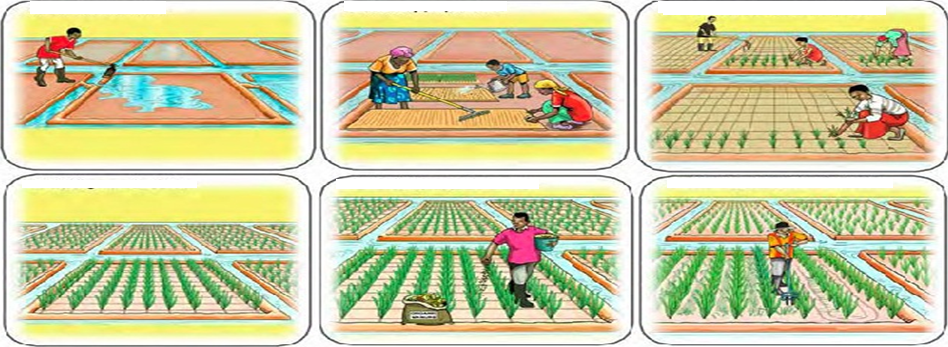 কঠোর স্বাস্থ্য ব্যবস্থা (sanitation) পালন করতে হবে।
বীজ ধান পৃথক প্লটে বিশেষ পরিচর্যায় উৎপাদন করা ভালো।
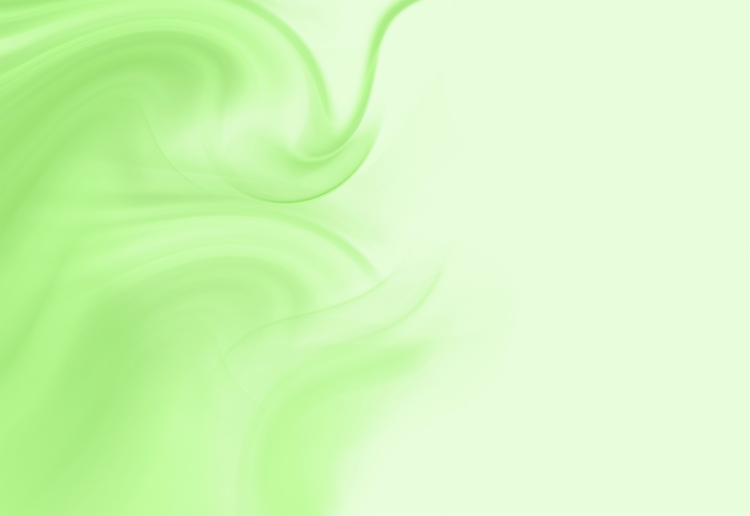 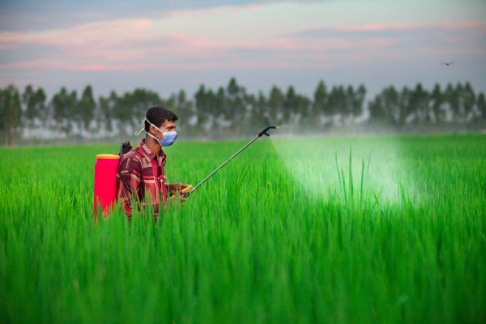 রুটিনমাফিক বালাইনাশক ব্যবহার করতে হবে
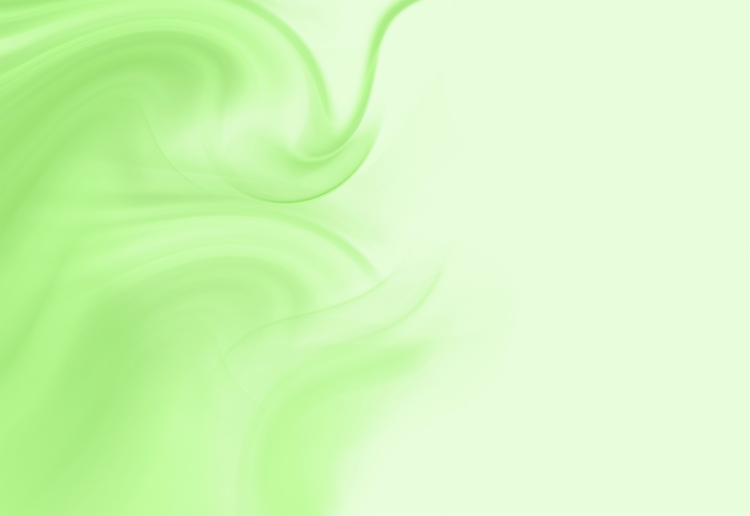 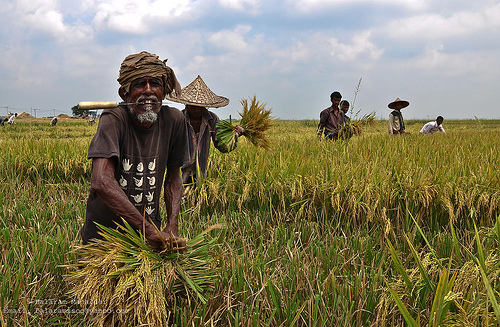 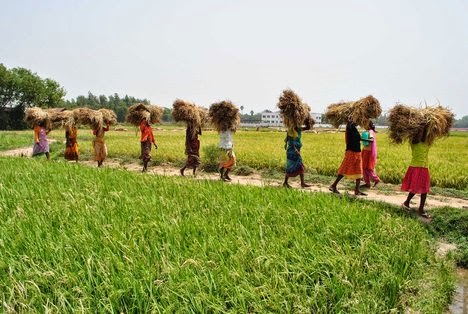 আঁটি বেঁধে মাড়াইখোলায় নিয়ে আসা
কম খড়সহ যত্নের সাথে কাটা
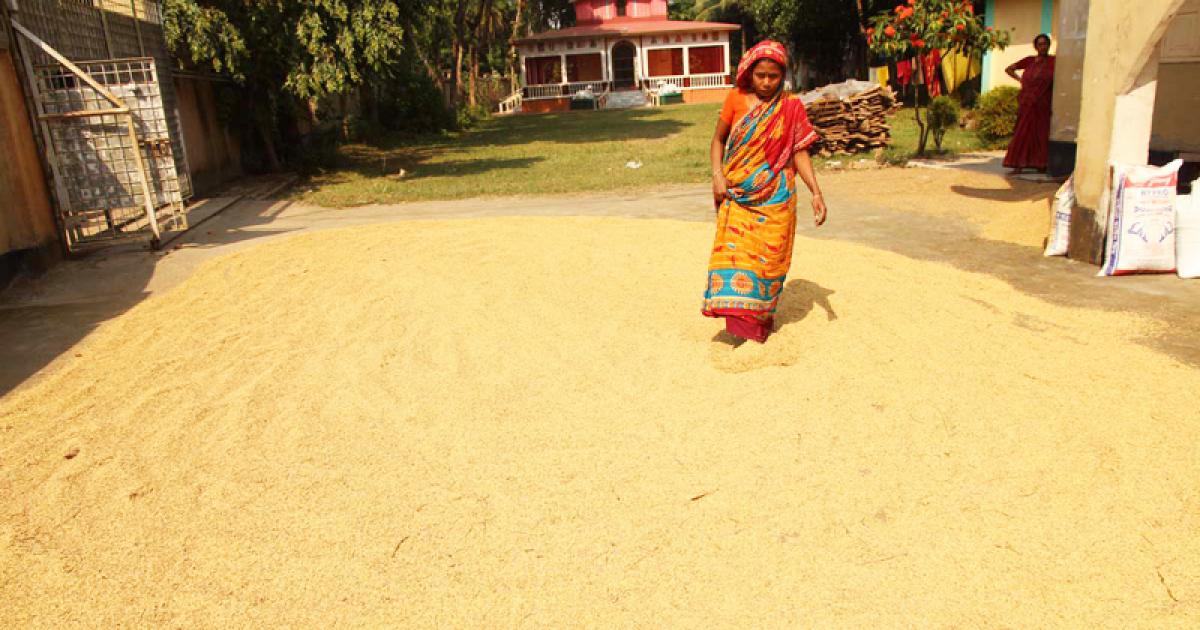 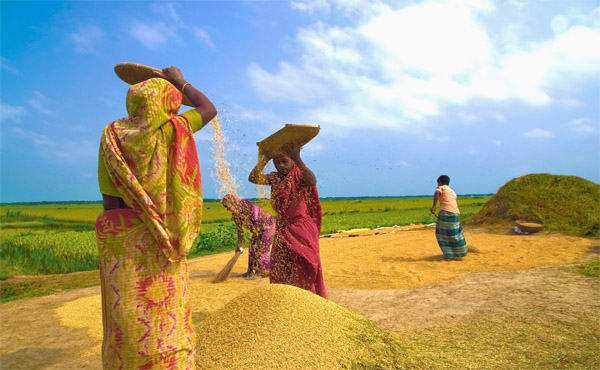 ঐ দিনই শুকানো
ঐ দিনই মাড়াই-ঝাড়াই
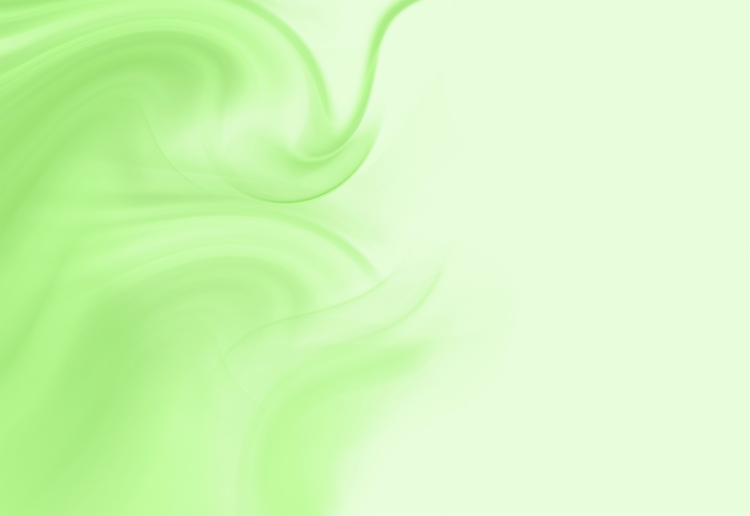 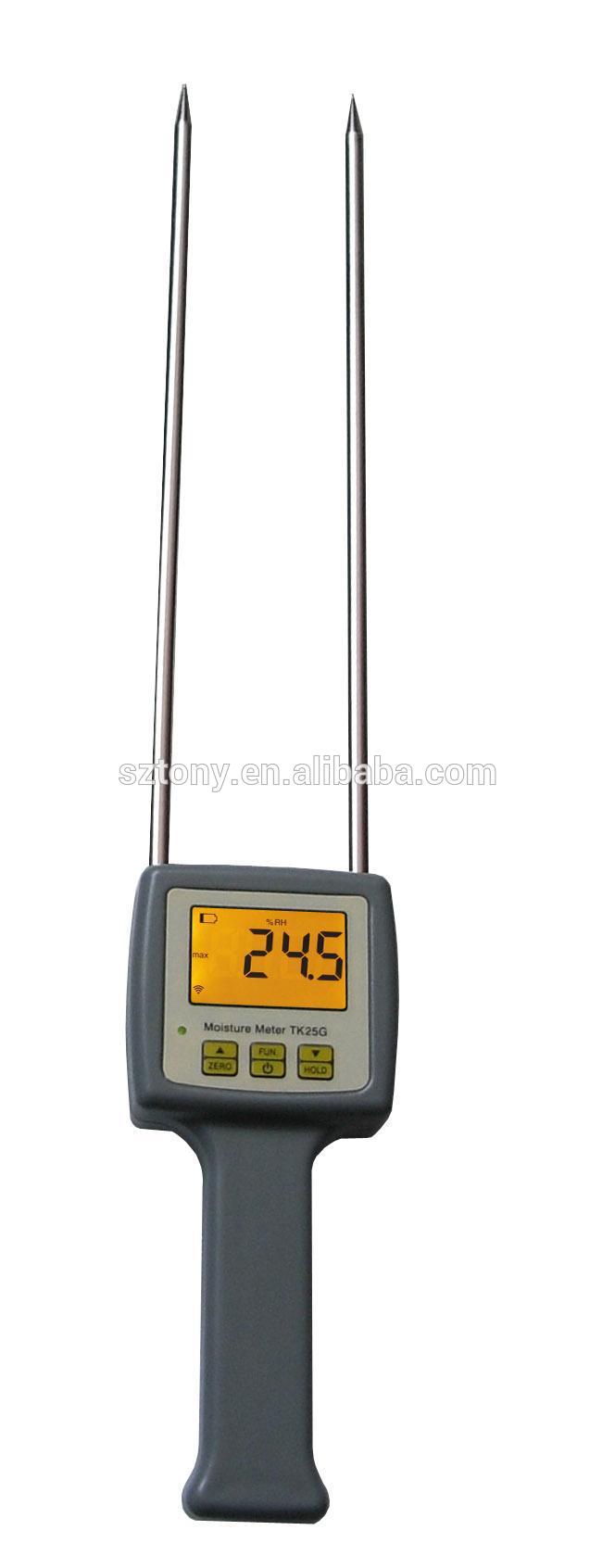 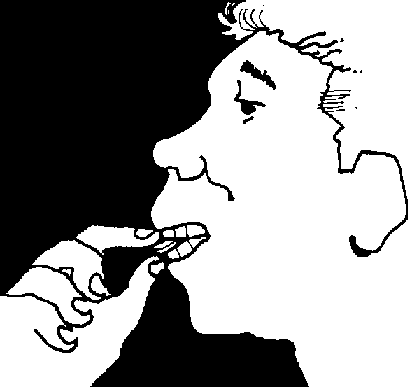 বীজ ধান ঠিকমতো শুকানো হলো কি না দাঁতে কেটে পরীক্ষা করা যায়
বীজ ধানের স্তুপে বীজের আর্দ্রতা পরিমাপক যন্ত্র ঢুকিয়ে দিয়েও বীজের আর্দ্রতা মাপা যায়।
[Speaker Notes: দাঁতে একটি ধান কাটতে গেলে যদি ধান দাঁতে বসে যায়,তাহলে আরও শুকাতে হবে। শুকানো ধান দাঁতে কাটতে গেলে “কট শব্দ করে” ভেঙে যাবে।]
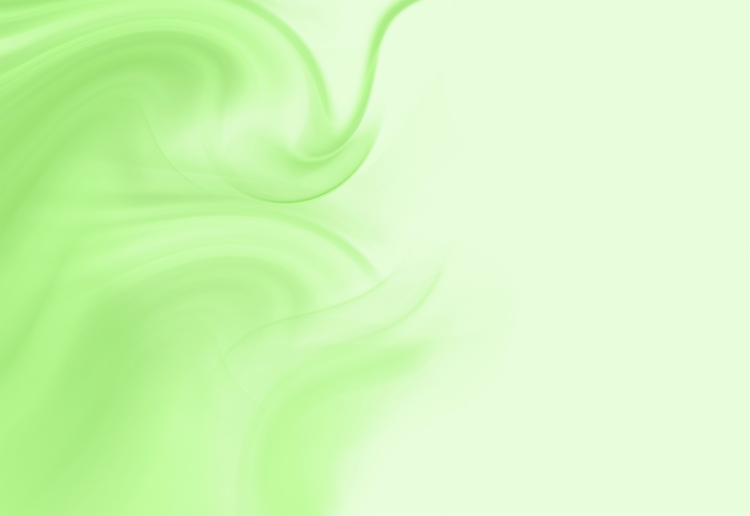 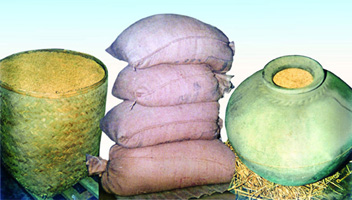 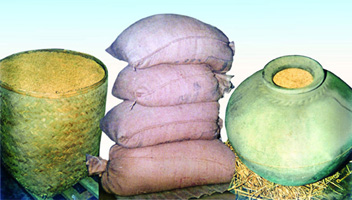 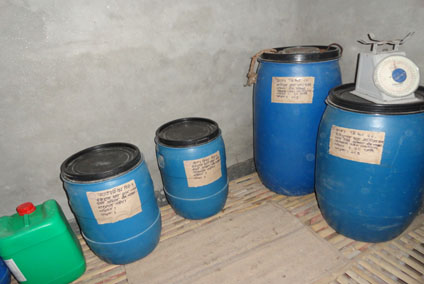 বীজপাত্র পূর্ণ করে বীজ রাখা ভালো।
বীজের পরিচয়, তারিখ, কোনো রাসায়নিক বালাইনাশক ব্যবহার করা হয়েছে কি না, স্বাক্ষর দেয়া প্রয়োজন।
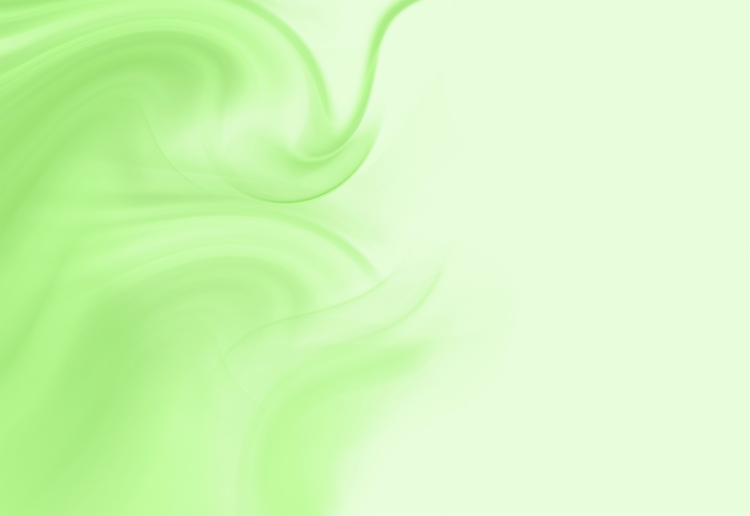 মরিচের বীজ সংরক্ষণের ধাপ
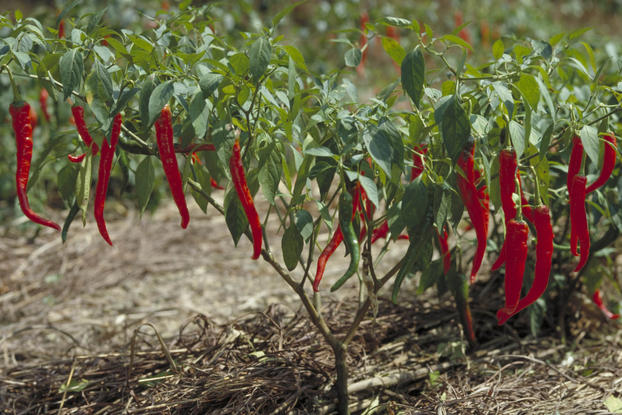 [Speaker Notes: সুস্থ সবল গাছ থেকে সতেজ, রোগ লক্ষণ হীন পাকা মরিচ পরিমাণ মতো সংগ্রহ করতে হবে।]
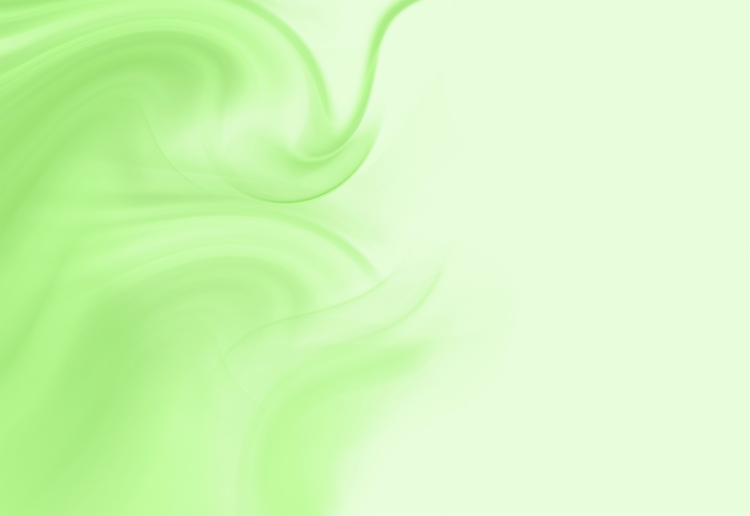 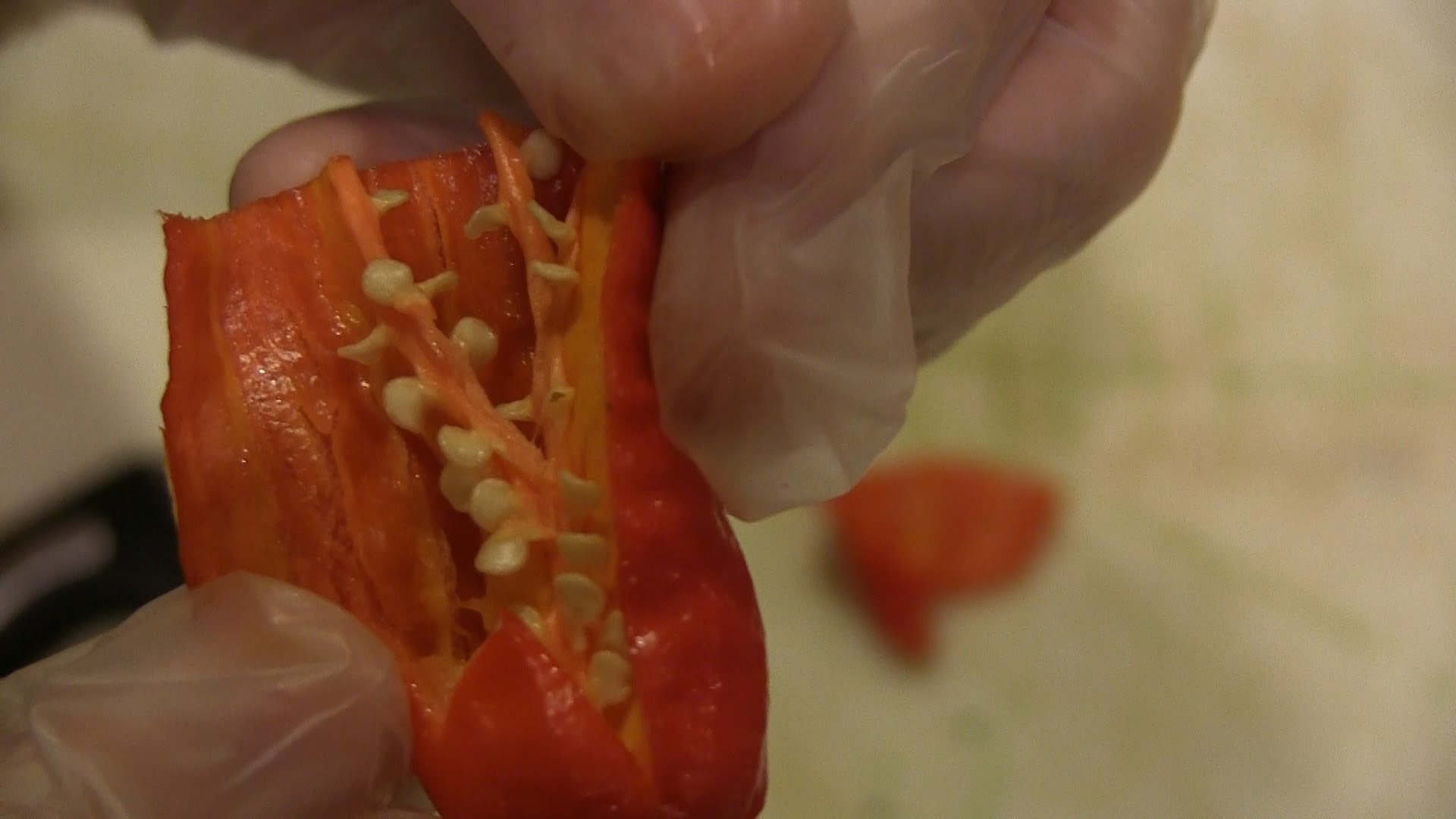 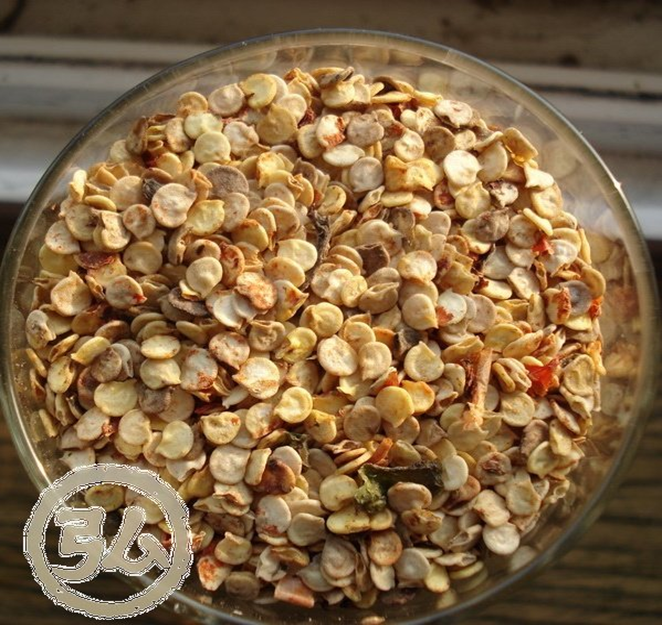 [Speaker Notes: শিক্ষক বলবেন সতেজতা থাকতেই মরিচ ফলগুলো ভেঙে পরিষ্কার পাত্রে সাবধানে বীজ বের করে নিতে হবে।]
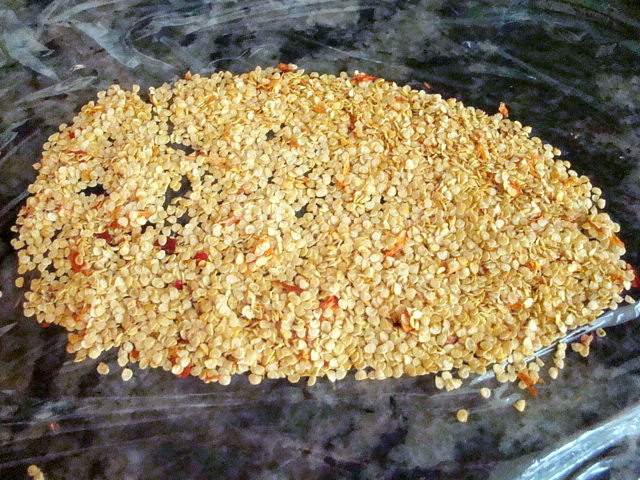 রোগ লক্ষণযুক্ত, বীজ থাকলে তা বাছাই করে ফেলে রোদে ২ ঘণ্টা শুকাতে হবে।
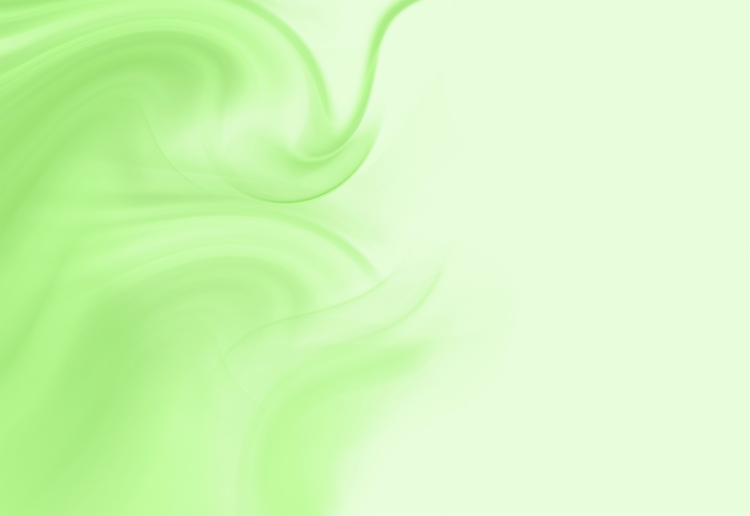 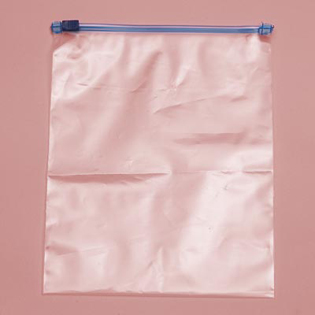 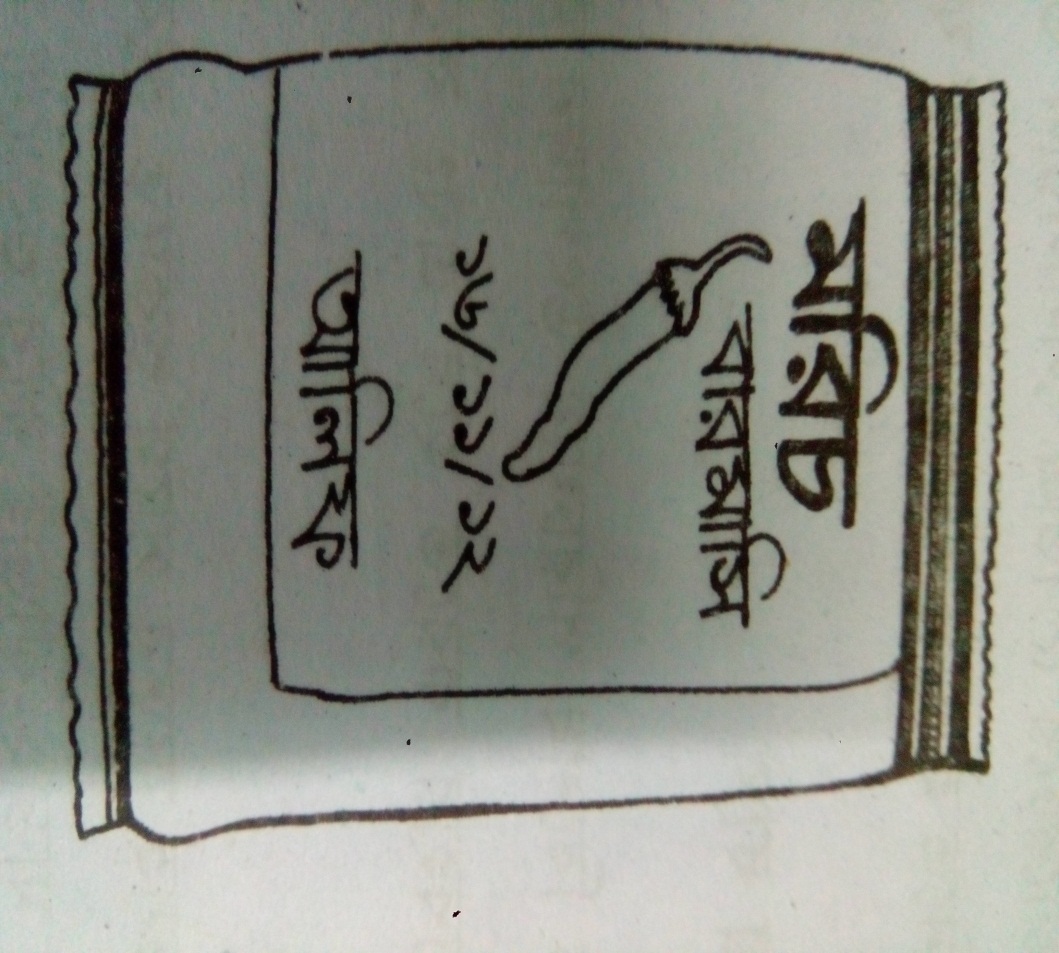 কম বীজ সংরক্ষণের জন্য জিপারযুক্ত প্লাস্টিক ব্যাগ সর্বোত্তম।
বীজের প্যাকেটগুলোতে লেবেল লাগাতে হবে।
[Speaker Notes: শুকানোর পর পাত্রে রাখার আগে বীজ ঠাণ্ডা করে নিতে হবে।]
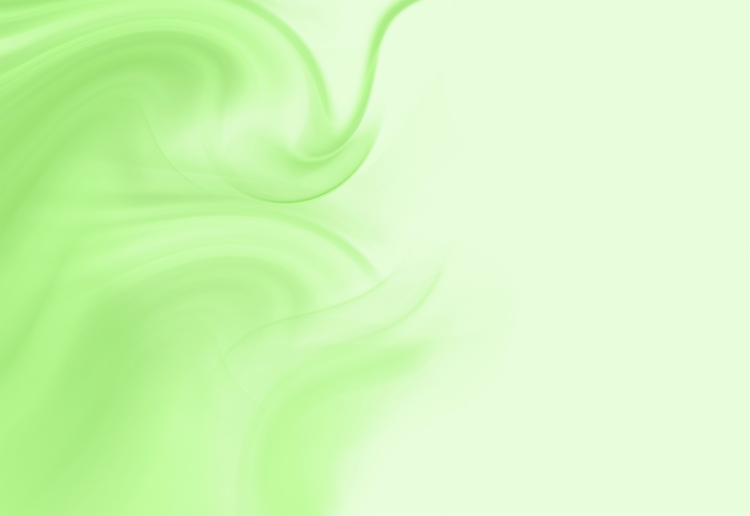 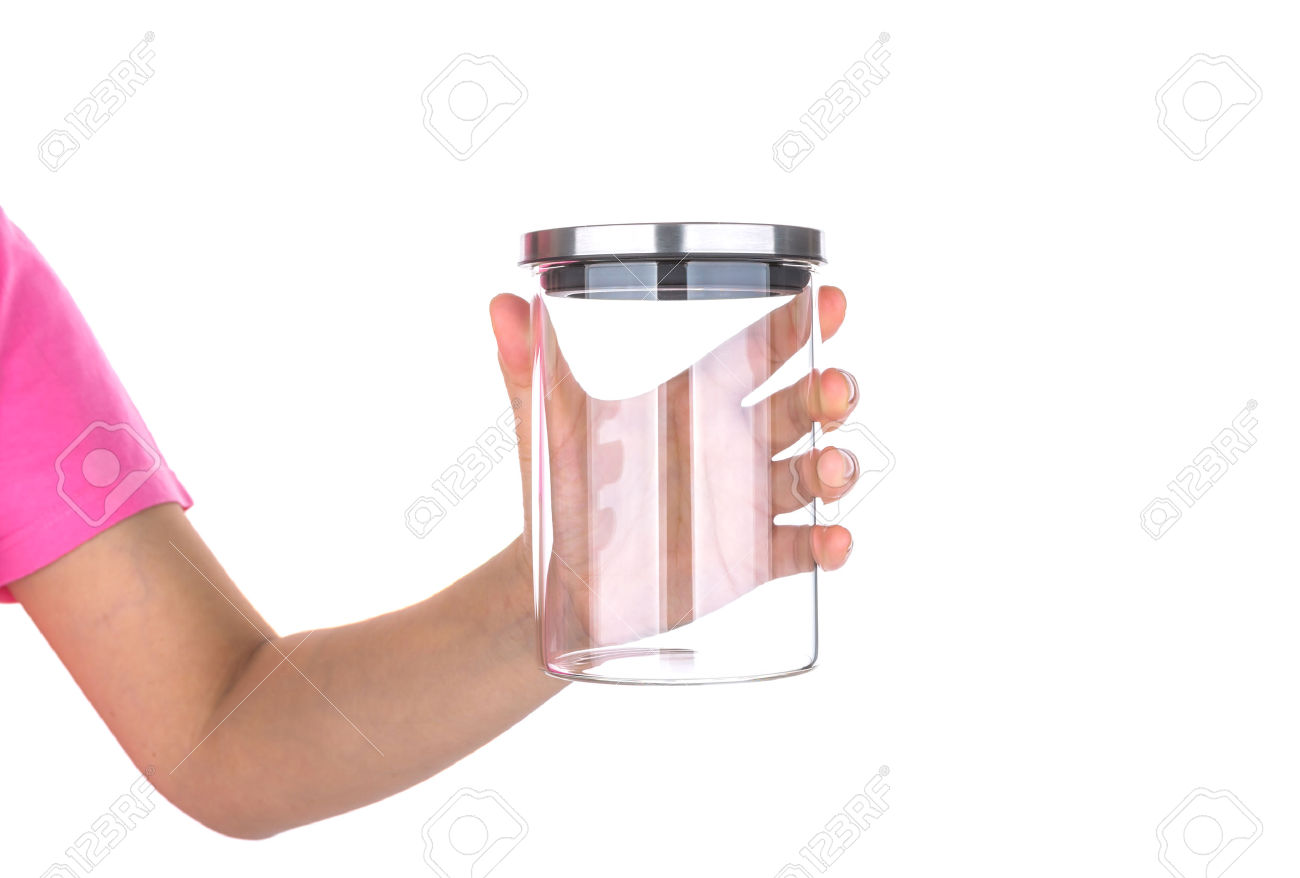 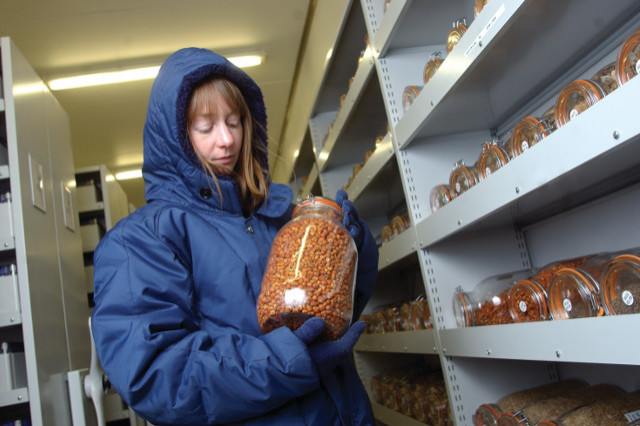 ছোট ছোট বীজের প্যাকেটগুলো একটি বড় স্বচ্ছ বয়ামে ভরতে হবে।
বয়ামটি একটি নিরাপদ শুকনো ঠাণ্ডা স্থানে রাখতে হবে।
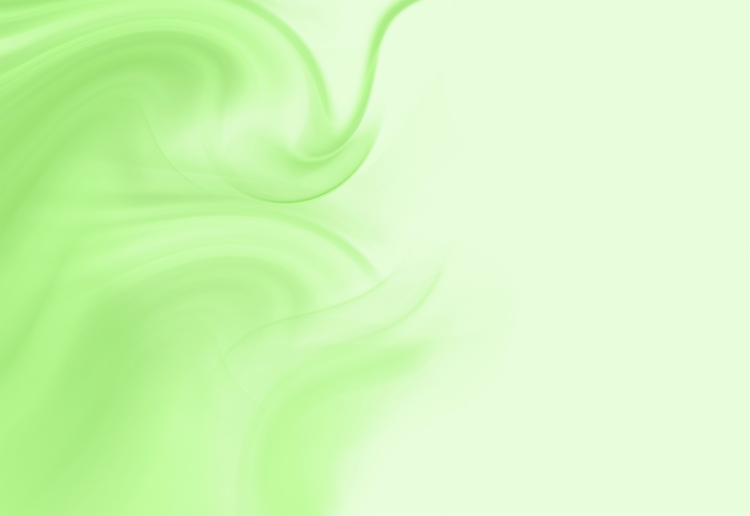 দলীয় কাজ
কৃষকদের জন্য বীজ সংরক্ষণ অত্যন্ত গুরুত্ব্পূর্ন কেন?ব্যখ্যা কর।
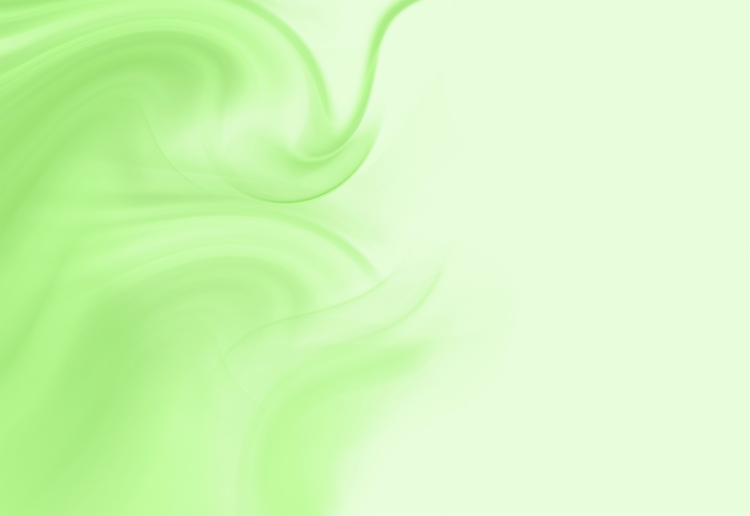 মূল্যায়ন
১। মরিচের বীজ সংরক্ষণের জন্য রোদে শুকাতে হবে কতঘন্টা?
ক. 1ঘণ্টা
খ. ২ ঘণ্টা
গ. 3 ঘণ্টা
ঘ. 4 ঘণ্টা
২। বীজধান ঠিমতো শুকানো হলো কিনা তা কীভাবে পরীক্ষা করা যায়?
ক. ওজন করে
ঘ. মিশ্রণের মাধ্যমে
খ. দাঁতে কেটে
গ. গুড়া করে
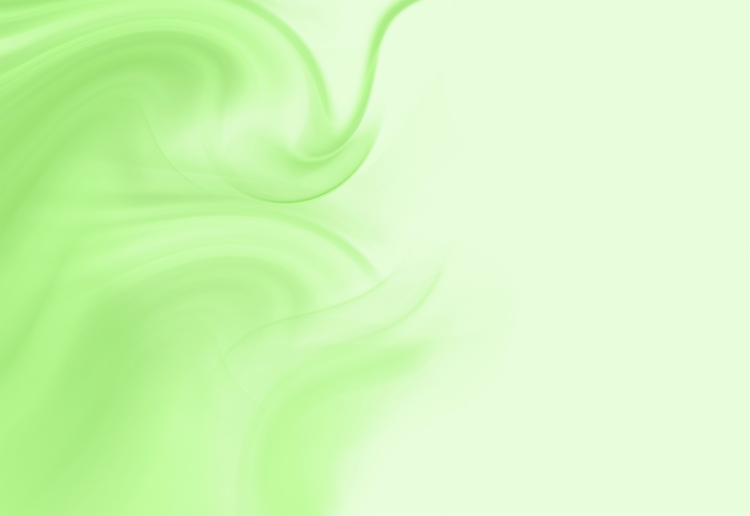 বাড়ির কাজ
তোমার বাড়িতে বা তোমার এলাকায় যে কোন একটি ফসলের বীজ সংরক্ষনের পদ্ধতি বর্ণনা কর।
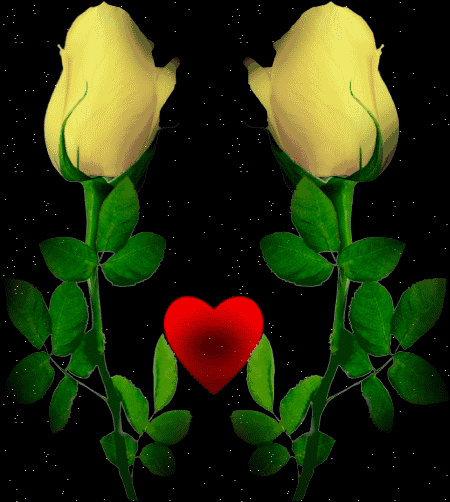 ধন্যবাদ